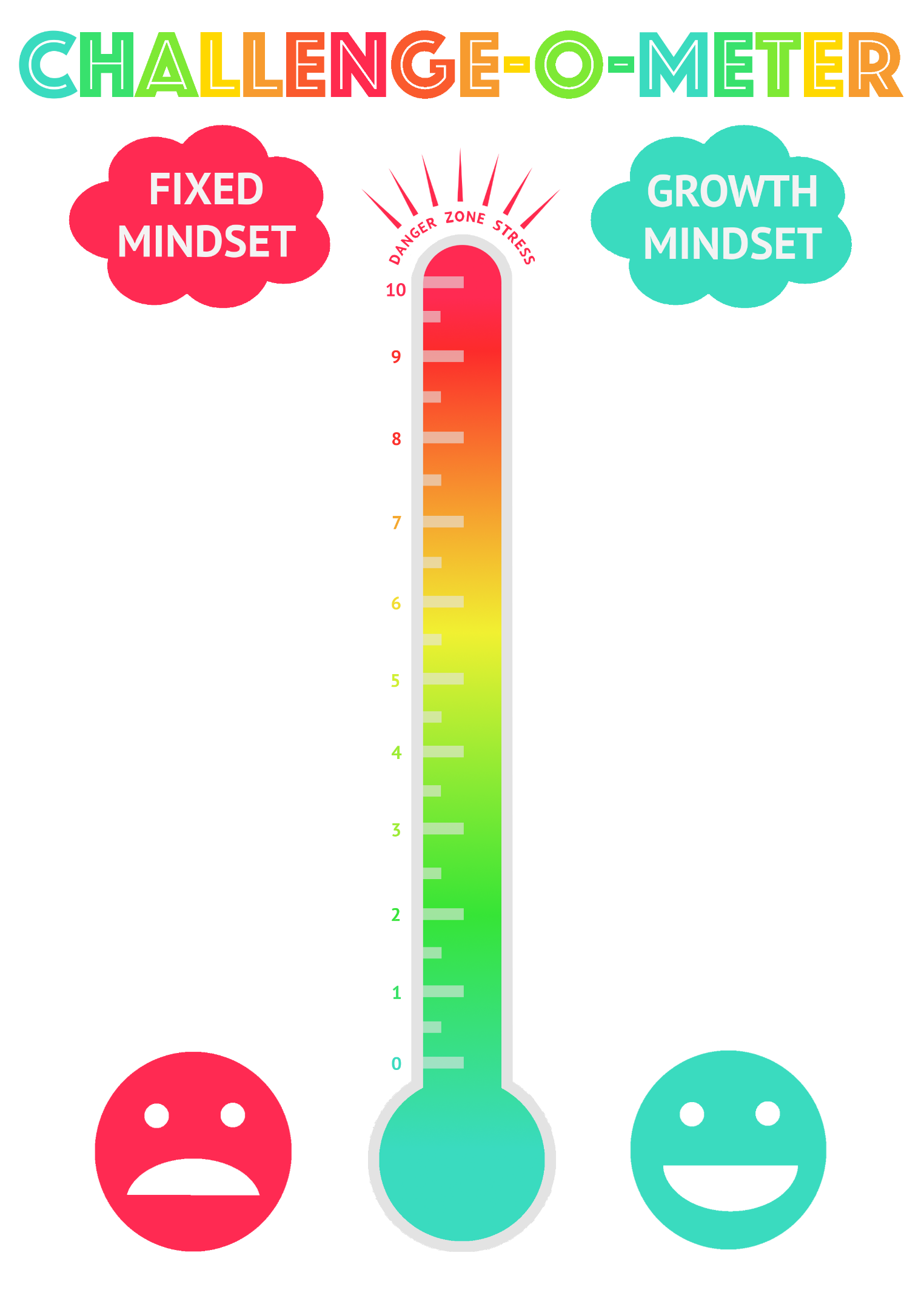 I give up!

I can’t do it!

I’m making mistakes, people will think I’m rubbish

This is tough, I’ll look for what I know is easy instead.

This feels risky, I may not look good if I make a mistake.

This is safe, I’ve done this well before, phew!


I like it here because it’s easy.
I can’t do it… YET!

I’ll keep trying harder

I’m making mistakes but I’m learning.


I’m getting better.



It’s still tough but I won’t give up.


How am I doing? What can I do to get even better?

What do I still need to practice to be my best?
© Frith Sykes Ltd 2016
www.frithsykes.com